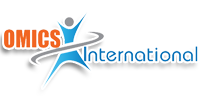 Addiction Therapy-2014Chicago,  USAAugust 4 - 6,  2014
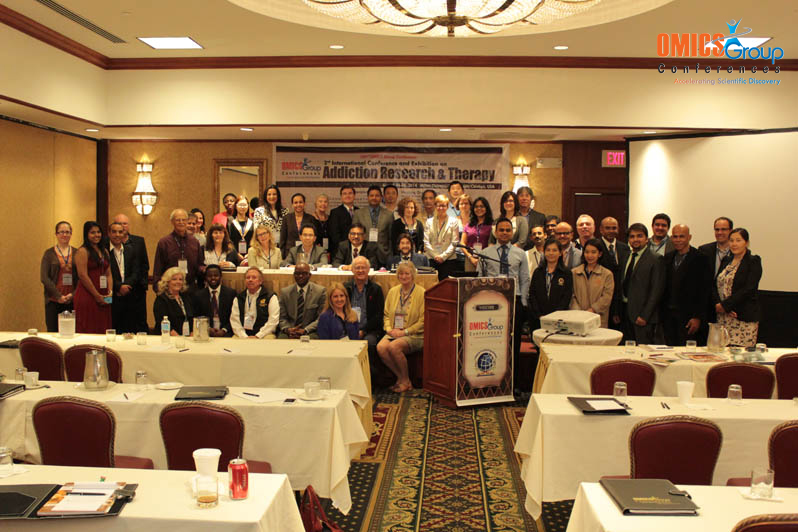 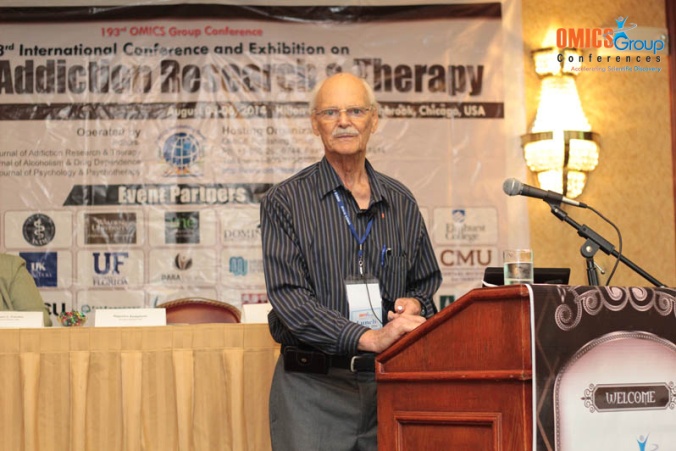 Jesse Milby
Toward Developing a Comprehensive Theory of  BehaviorJesse B. Milby Ph.D. ABPPUniversity of Alabama at BirminghamInternational Conference on Addiction Research and Treatment,  Chicago, IL. USAAug. 4-6, 2014
Acknowledgements
At Johns Hopkins University 2004-2005 as visiting Professor of Psychiatry and Behavioral Neurobiology, some of the theoretical content was refined from dialogue about elements of the theory, with George Bigelo.  

Concepts were presented to UAB classes on Theories of Addiction,.  Colleagues, especially Rudy Vuchinich, and Dennis Wallace, have provided valuable feedback and encouragement.  Dennis Wallace has been particularly helpful with equation development and isomorphism with text language.

Research support for studies and manuscript development provided by NIDA, Research Triangle International Inc. Raleigh, N.C. and University of Alabama at Birmingham.
Rationale for a Path to Develop a General Theory of Behavior
Current status of broad theories of behavior
Need to develop theory to help unify disparate areas of psychological knowledge
Current attempts at unifying theory have flaws
Silos of Psychology Knowledge, Phenomena, Lawful Relationship and Micro-Theories
Etc.
Depression
Cog. Distortion
Prevention
PTSD th.    & Trx
Group functions
Decision Making
Group by Pers. Stereo typing
Etc.
Pers. Traits
Pers. States
Theory of Personality
Etc.
Depression
Aggression
Cognitive distortion
Etc.
IQ
DSM DX
Memory
Neuropsy. Functions
Etc.
Abnormal-Clinical
Cog-Beh. Therapy
Personality
Assessment
Social
Silos of Psychology Knowledge (1)
Personality Theory
Social Psychology
Psychology
Assessment
Cognitive Behavioral Therapy
Abnormal / Clinical
The Path Proposes:
Deduction of principles across domains of existing psychological knowledge and theory development. 
This process is elegantly argued for, and described succinctly by E.O. Wilson (1998).  It is
Consilience by synthesis, thus predictive synthesis.
Consilience
Wilson’s (1998) makes a compelling argument for a paradigm shift for conceptualization across all areas of human knowledge including behavioral science.
Every area of human knowledge may be organized by a small number of natural laws that encompass principles applicable to all areas of human learning. This intellectual quest he calls consilience.
It is in the spirit of consilience and concern for a path to unifying knowledge across psychology and behavioral science, that this path toward a unified general theory of behavior is offered.
First Flaws in Mowrer’s Theoretical System (1960)
Does not specify when or how behavior is initiated
Does not explain a mechanism for evolution of free-flowing behavioral output
However, Mowrer’s theory is accepted and assumed to be subsumed, in all its details of conditioning & learning, within the current proposed path.
Proposed modifications may correct the flaws
Mowrer’s Theoretical System (1960a: 1960b) and proposed modifications
Second Flaw: No effort to articulate with quantifiable theories
1. Formal Axioms and Postulates to address the flaws
   2. First efforts to specify equations which may improve predictive precision of the modified general theory system
Flaws in Staats (1997) Theoretical System
Does not define goal directed behavior as a key explanatory concept

Provide insufficient mechanisms to assess and specify the key explanatory variable: Basic Behavioral Repertoire

No effort to articulate with quantifiable theories
Flaws in West’s (2007) Theoretical System
Specification lacking for how momentary motivation changes affect behavior

No effort to quantify explanatory variables

No effort to articulate with quantifiable theories
Flaws in Current Theories that New Path to Theory is Designed to Address
No specification of starting and endpoint for explained behavior

No accepted specification of the behavior to be explained, i.e. goal directed behavior

No logically compelling (mathematical) articulation with other credible mini- theories, especially quantified theories that are well grounded in supportive programs of research
Path to Theory utilizes and builds on theoretical concepts of Mowrer and Staats (1996)
Path to theory specifies new variables

Path to theory attempts quantification

Path to theory subsumes Maslow’s Hierarchy of Human Needs as the structure of reinforcement that initiates and sustains human behavior
Path to Theory subsumes Maslow and Gagne’s (Hierarchies)
Maslow’s hierarchy of human needs
Gagne’s hierarchy of human learning: 
        classical cond.
Instrumental cond.
Discrimination learning
Concept learning
Principle learning
Etc.
Maslow’s hierarchy of human needs
How Maslow’s Hierarchy is Subsumed Under New Theory
Lower needs in the Maslow’s hierarchy are most highly reinforcing and elicit behaviors to satisfy those needs until need is met
As lower needs are met by targeted goal directed behavior, continued behavior becomes less reinforcing and higher needs more reinforcing, thus eliciting and reinforcing new behaviors higher in the hierarchy
How Gagne’s Hierarchy is Subsumed Under New Theory
Increasingly complex forms of learned behavior are presumed to be included in the explanatory concept of the developing Basic Behavioral Repertoire
Initial Explanatory Variables
Obs. Beh. Output
Space
Time
Explanation Occurs at Nexus
Obs. behav. output from repertoire
domain of predicted behavioral output
Time
Space
Role of Momentary State of Well Being (SWB) at the Nexus
SWB at nexus provides a positive or negative emotional state which compares to the emotional state of potential behaviors available for the nexus
SWB at the nexus elicits a behavior from the Basic Behavior Repertoire which best matches the nexus for type (positive or negative) and intensity
Axioms for State of Well Being (SWB)

 Main Axiom – Each human cell has a net factor positive or negative, designated Po or Ng, which can be represented by a number.  This is consistent with, but expands, Mowrer’s reinforcement system.  At conception, the net sum of positive and negative factors from two contributing cells approximate zero sum. When a positive net sum dominates progressive mitotic division sums, the growing fetus thrives. When a negative net sum dominates progressive mitotic sums, the growing fetus becomes more vulnerable to premature death.
Axioms for SWB (cont’d)
 Postulate 1 – Po is a positive state, defined as a neurobiological state, subsuming cognitive, emotional, and behavioral status, which is the perceived net well being of the developing fetus.  Its strength is defined by the Po’s positive sum at any moment and any context. The organism is attracted to all phenomena which increase its net positive sum, and repelled by phenomena which reduce its net positive sum.

 Postulate 2 – Ng is a negative, aversive state, (a neurobiological state, subsuming cognitive, emotional, and behavioral status). It is defined as the Ng sum at any moment and any context. The organism is attracted to all phenomena which reduce its Ng sum, and repelled by all phenomena which increase its Ng sum.
Axioms for SWB (cont’d)


 Postulate 3 – There is no Ng in pure Po.


 Postulate 4 – Imperfect Po is dominated by stronger (higher sum) Ng, and imperfect Ng is dominated by stronger, imperfect Po.



 Postulate 5 – Perfect Po sums, i.e. sums wherein there is no Ng sums, present to  dominate, and displace Ng.   Approximate net Po positive sums dominate Ng less.
Postulate 6- Prediction of a particular goal directed behavior, or evolving process of goal directed behavior in real time, can be achieved by accumulating and calculating the unique predicted probabilities of each goal directed behavior from the Basic Behavioral Repertoire at a specified nexus of space and time.  The predicted behavior is the one with the highest  probability.
Postulate 7 predicts a most probable behavior at any nexus where there is knowledge of specific goal directed behaviors which are most likely to occur at certain space locations and temporal epochs with a predominant SWB Po or Ng state and intensity.  If the highest probable behavior is not emitted, the theory predicts the next most probable behavior for that given nexus.
Corollary 7.1  For a given nexus of Time, Space, and current SWB type and intensity, the predicted probabilities are logically aligned hierarchically.  Thus, if during a particular defined temporal epoch the theory predicts the highest goal directed behavioral from the BBR in the context of current nexus variables, and that predicted behavior is not emitted (observed or recorded), then the ncxt  most probable behavior from the hierarchy is predicted.  This process is continued until a current goal directed behavior is predicted and observed or a new behavior not in the current hierarchy of the BBR is recorded and assigned an initial Po or Ng value and calculated probability in the revised BBR.
Theory assumes goal directed behaviors from  idiosyncratic BBR’s for each individual can be specified using empirical methods, i.e. observation technology, self-report etc.
List of Common Behaviors with Their Probabilityfor Thursday, 8-9 p.m.
working at office p.01
eating dinner p.01
using telephone p.02
reading p.04
listening to music p.10
operating computer p.20
watching TV p.30
others not listed, p.32 
    total p.=1.0
BBR
Space   X   Time
SWB Type/Intensity
Match
Predicted
Behavior
Fig. X.  The narrowing cone of predicted behavior from a compendium of goal directed behavior where specifying the space and time nexus, then the SWB type and intensity with relative match to SWB type and intensity maximizes behavior prediction.
How probability of predicted behavior across time can be increased by knowledge of Ng-Po dominance.  Here where Ng is dominant, two predicted behaviors emerge twice during the time span 6 pm to 8 pm.
Space (office)  	Predicted Beh. From BBR         Time 
Time (8-9 pm)	        Ng Dominance 	    (6-7 pm)
							   Working at office


Operating computer				   Operating  computer
Theory Equation Variables and Definitions
SWB= momentary state of well being where either Po or Ng is dominant
Po= designates the net Po state at evolving time with an identified intensity
Ng= designates the net Ng state at evolving time with an identified intensity
Nexus= the temporal epoch at a specified space, and SWB type and intensity yields an equation with a predicted behavior probability
Fig. 4a. Added prediction stemming from inclusion of the momentary SWB at the time a goal directed behavior is emitted from the nexus. Predicted is a class of behaviors from the repertoire that either reduce, avoid, or escape Ng, or increase or maintain Po.
									      
Context			          Nexus         	Emitted Class of Behaviors
			 Time	
Space						 (stimuli)					      			                                                                                      						

						5 behaviors maintain Po 
			                                                                                                     			Thurs.		   
			8-9 pm 
			8 behaviors 
			from BBR
		
Basic Behaviors				      		3 behaviors reduce Ng
Repertoire (BBR)						
1000 behaviors
SWB = Po
SWB - Ng
Fig. 4b.  Ultimate prediction of behavior from among class of behaviors of the Ng or Po class, depends upon the intensity of the SWB as Ng high or low, or as Po high or low.  Illustrated is the Nexus for the same Time and Space as in Fig. 4a, where SWB = Po, but situations where Net Po is high and a situation where net Po is low. 


						Emitted Behavior From
                                Nexus___			Class Po High or Low
								  
						
						Po = hi	 								 4 behaviors																																																					Po = low
						5 behaviors from BBR			
                                                                                                   		         1
SWB = Po Hi


    SWB =  Po Low
Fig. 5.  Prediction of a specific behavior based on observed or measured probable behaviors at the nexus of a specified space, temporal epoch, and stimulus compound from the added variable SWB where either Ng or Po is dominant.
			
				  Ng vs. Po
Space A		Epoch		  Dominance		Emitted Behavior			
Home
   25 behaviors         
                                        1 hr.                           Ng dominant                 		5 behaviors
                                        8-9 p.m.                                                
                     	   12 behaviors             	Po dominant                 	7 behaviors
                            		 
Space B

Recreation 		1 hr.		Ng  dominant		2 behaviors
Center		6-7 pm.             
12 behaviors	6 behaviors	Po dominant		4 behaviors



Space C

Office 		1 hr.		Ng dominant                 	2 behaviors
9 behaviors 	8-9 p.m.           
		5 behaviors	Po dominant                 	3 behaviors
Predicting behavior when Space, Time, BBR components, & SWB are known
List of Common Behaviors with Their Probabilityfor Thursday, 8-9 p.m.
working at office p.01
eating dinner p.01
using telephone p.02
reading p.04
listening to music p.10
operating computer p.20
watching TV p.30
others not listed, p.32 
    total p.=1.0
Building Predictive Equations from Theory Variables & Derived Probabilities
Space- hours in 24 behavior occurs in specified space.  For home space= 14/24 hr.=.583
Time- specified hour(s) in 24 within which behavior is to be predicted.  For specified epoch 8-9pm, =1/24 hr. = .042
Probability of Behavior 2 (eating dinner) from example BBR =.01
Prediction Assuming Probabilities are Additive
14/24 + 1/24 + Bh2 ( = .01) =

.583 + .042 + .01 = .635

But prediction does not account for SWB  type and intensity value of Bh2 from the BBR, nor the type or intensity match of SWB during the current nexus epoch
Predicting Behavior Using Knowledge of BBR behaviors & associated SWB type and intensity, & current epoch SWB type/intensity
For a match of type SWB, the predictive equation utilizes an additive constant with value =1.0 subtracted from the subtrahend of the BBR intensity SWB value minus the current SWB intensity value.

The operation is 1.0 – (BBR, SWB intensity – current SWB intensity)

The equation then multiplies the summed probabilities by the subtrahend result of 1.0 – the difference between BBR, SWB intensity and current SWB intensity.
Match vs. No Match Implications from Predictive Equation
If BBR, SWB type & intensity & SWB type and intensity are the same (i.e. a perfect match) net subtraction is zero and summed probabilities are multiplied by 1.0 and maintain their highest predictive probability.
Any subtraction yielding an imperfect match, say BBR SWB=.5 –current SWB = .4, results in the multiplicand being reduced.  In this case it is reduced from X 1.0 to X 0.9.
Final Predictive Equation
S  + T  = BBR prob. X (1.0 – [BBB SWB intensity value – current SWB intensity value]) = Nexus BBR predicted behavioral probability
Table XYZ
Table  XYZ-2  Illustrates results of equation whereby nexus probabilities (probs) are calculated by multiplying probabs of Space, i.e. in the first row (8/24) =.33, X Time (8/24) =.33, and then adding the probability of behavior working at desk (p=.01) from the BBR.  
These operations are followed by the mathematical operations from a match comparison of the BBR SWB type and intensity match, with current nexus SWB type and intensity.  The operation is 1.0 – (Ng.2 – Ng.2) = 1.0- 0=1, with the multiplier X 1.0, yielding a prediction probability = 0.1189.
Current Path to Theory Strengths
Potential for organizing and explaining multiple domains of psychological knowledge & lawful phenomena using concepts & principles shared across knowledge domains.
Quantitative logical structure clearly implies experiments derived to gather supporting or non-supporting evidence for the theory.
From proposed & future equations, it may be possible, even when a proposed variable cannot be precisely defined, to predict behaviors for an individual at a specified nexus.
Potential to be used for multiple applied purposes.
May facilitate possibility it can be integrated with, if not subsume, other circumscribed theories in current disparate knowledge and theory domains.
May be improved by collapsing the SWB type variable Po & Ng to a parsimonious variable which reflects “making it better”.
Current Path to Theory Problems (1)
Problematic definition of goal directed behavior
Existing measure of space, precision GPS, may not be precise enough to specify details of a true discriminative stimulus for emitted behavior. 
No existing measurement for specifying extant BBR
No empirical data to support theory’s implications and predictions
No existing quantitative articulation with other empirically grounded quantitative theories
Current Path to Theory Problems (2)
Equation language (common math notation) does not specify precisely what text is saying.  Thus current text and equation language are not isomorphic.  We are working on this!
Because similar constructs (emotional state and intensity) are used for the equation and to record and codify behavior via artificial intelligence (AI) software for each individual’s Basic Behavioral Repertoire, there is a risk of tautological reasoning and hypostatization (explaining by naming).
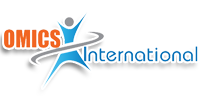 Meet the eminent gathering once again atAddiction Therapy-2015Florida,  USAAugust 3 - 5,  2015
Addiction Therapy – 2015 Website:
addictiontherapy.conferenceseries.com